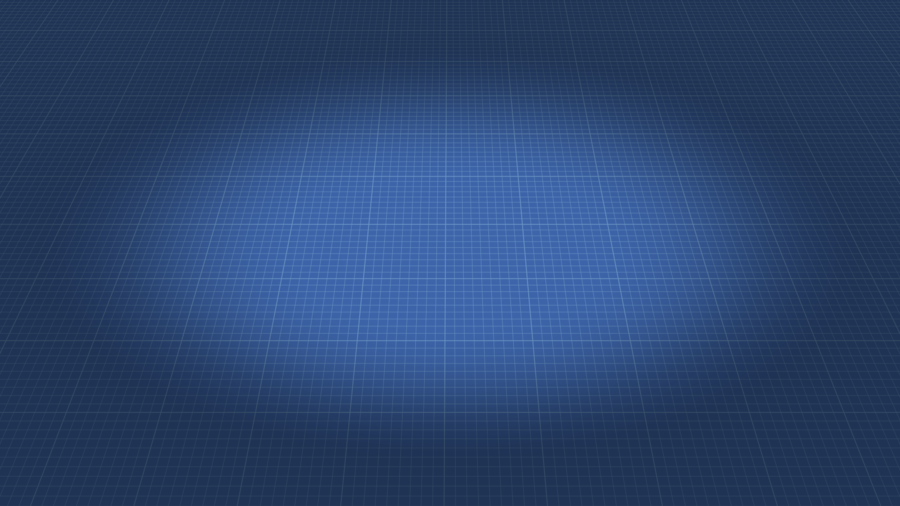 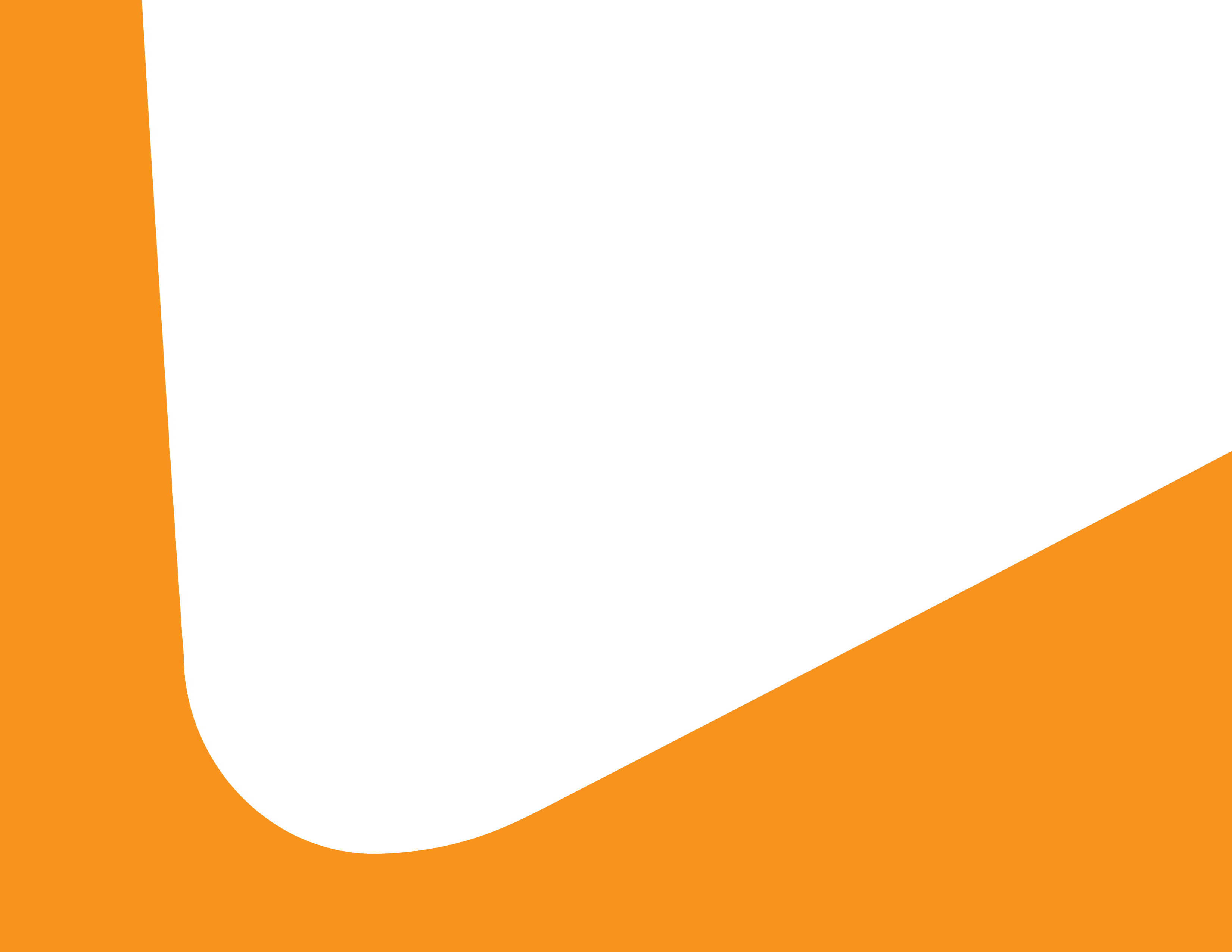 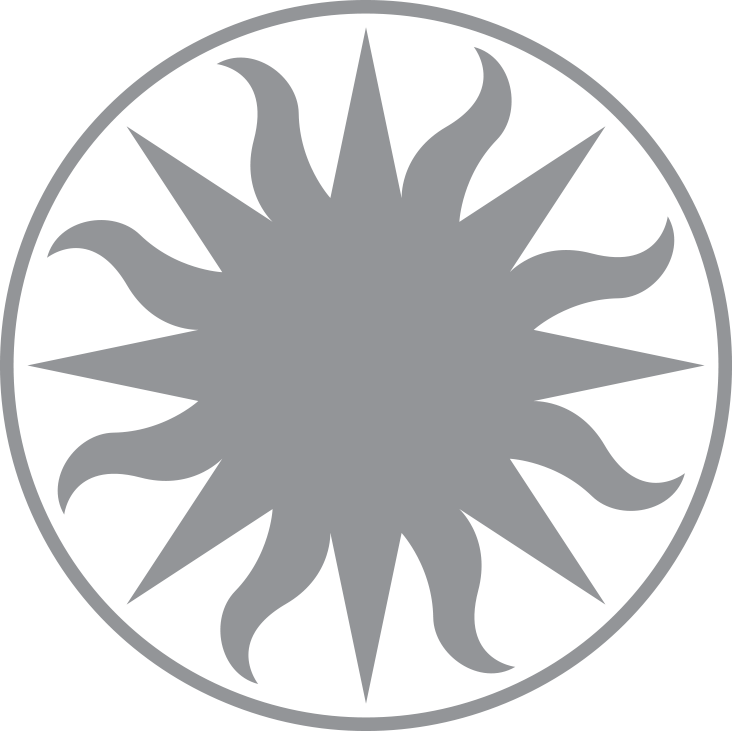 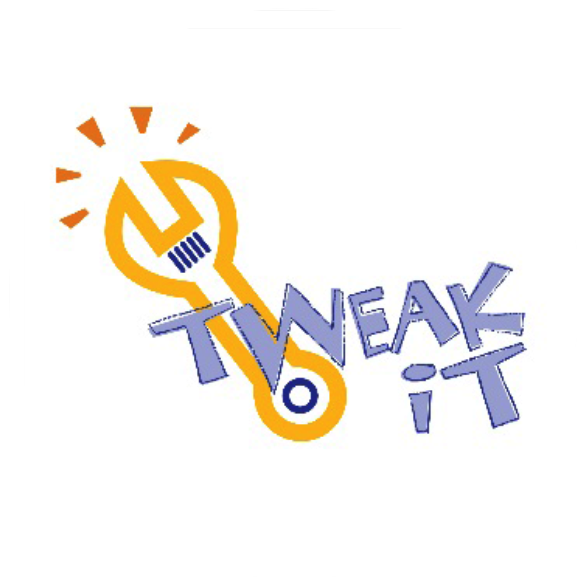 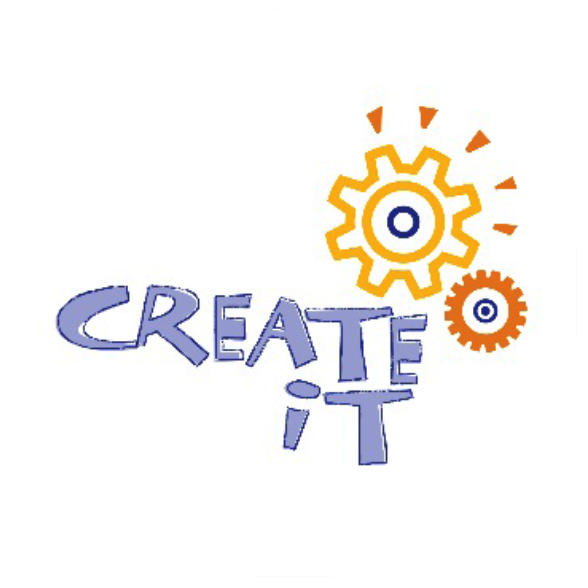 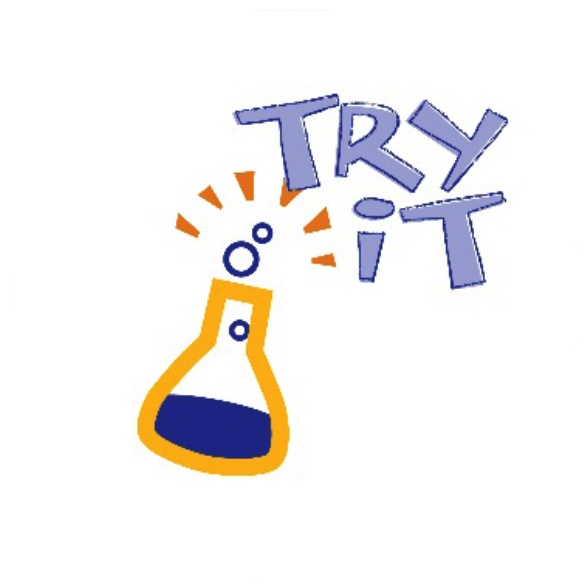 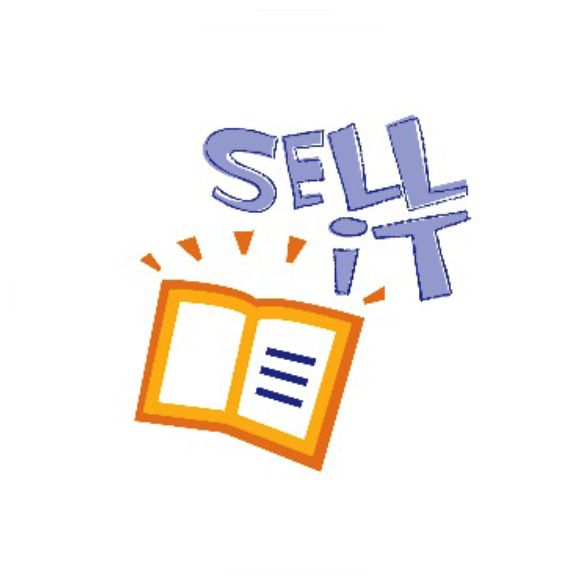 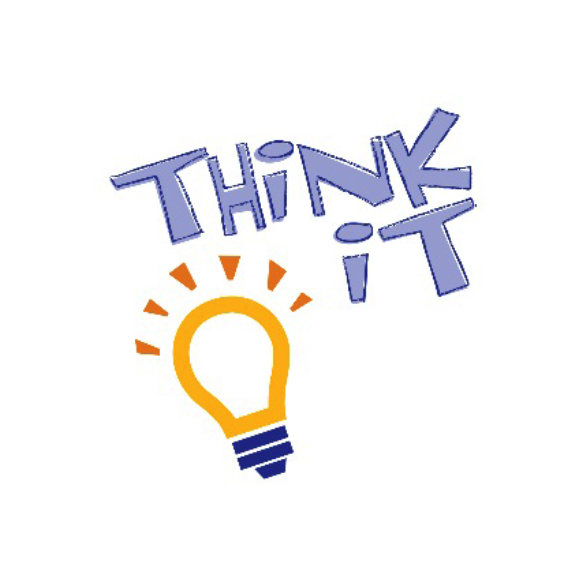 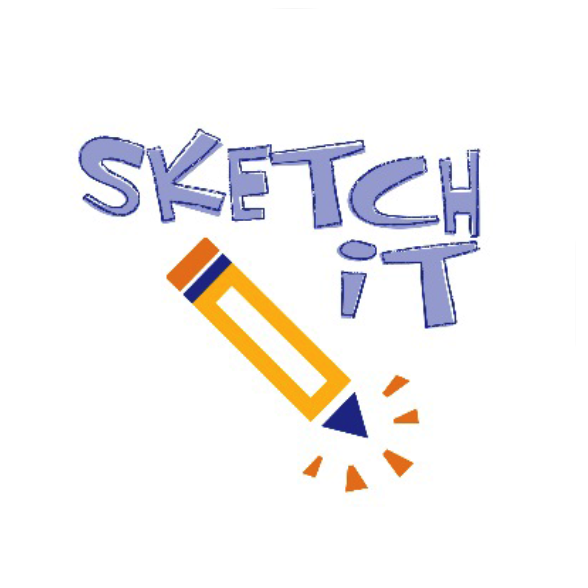 The Invention Process: Step 2

Explore It
Conducting Research
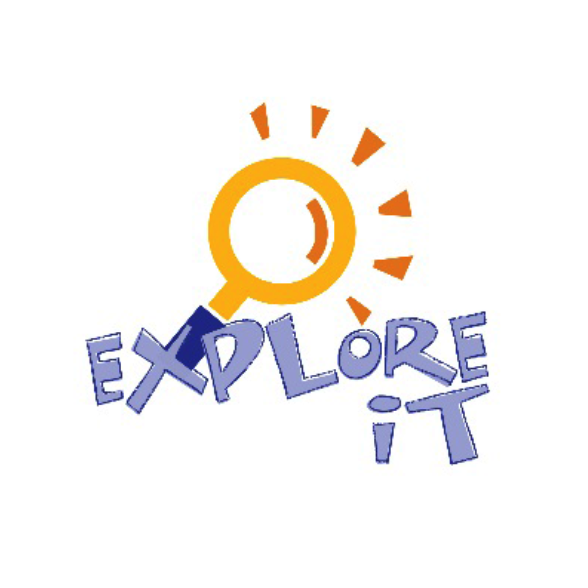 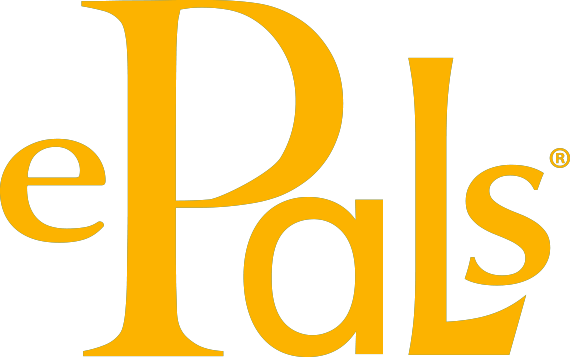 [Speaker Notes: Step 2: Explore It]
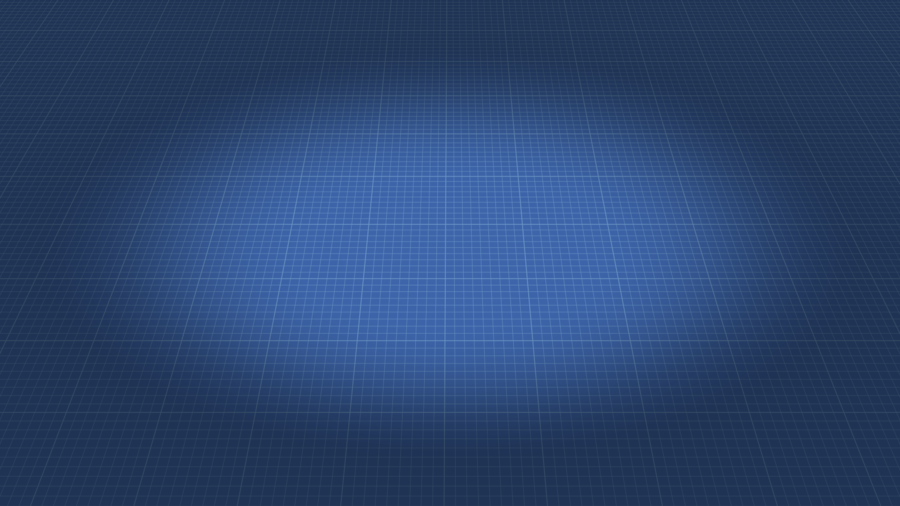 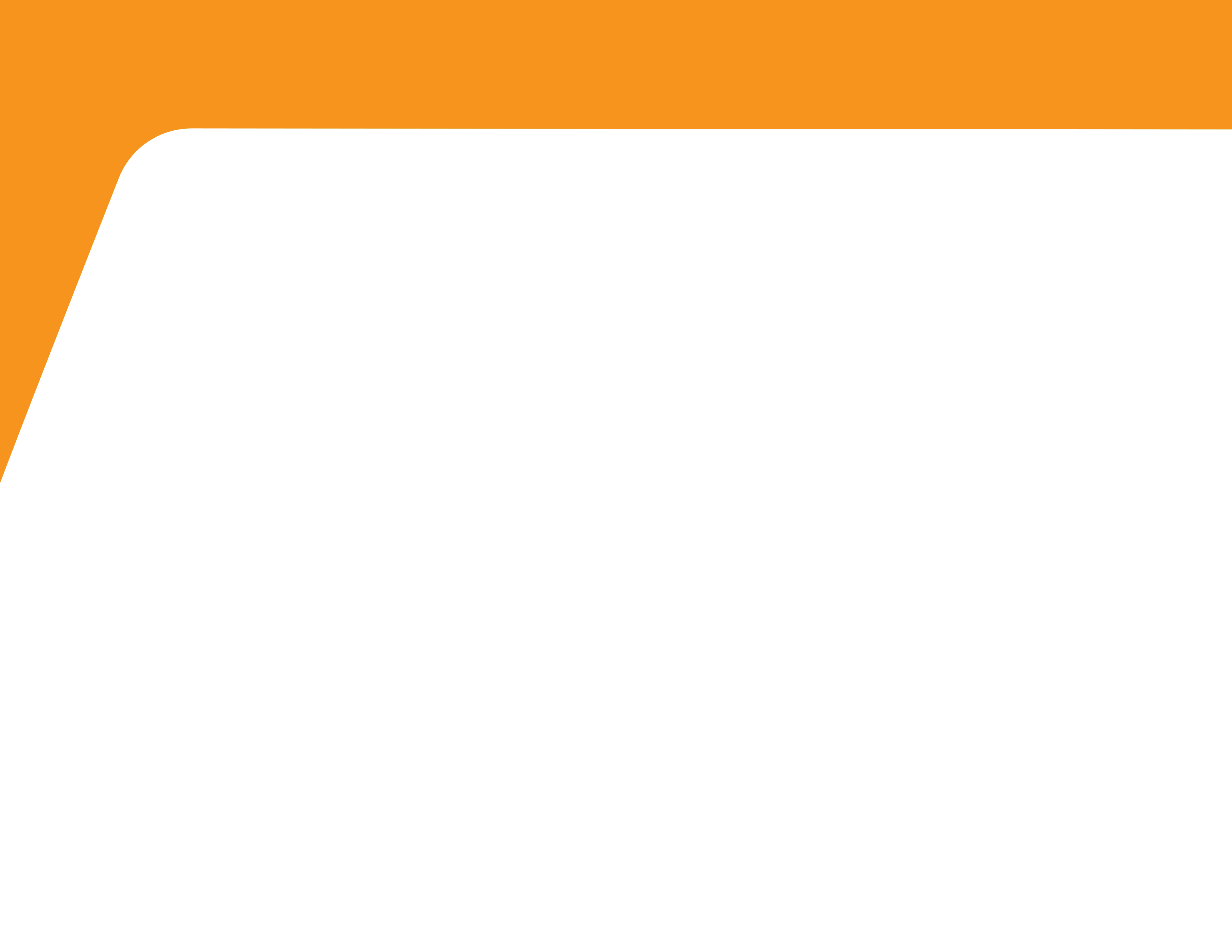 Step 2: Explore It
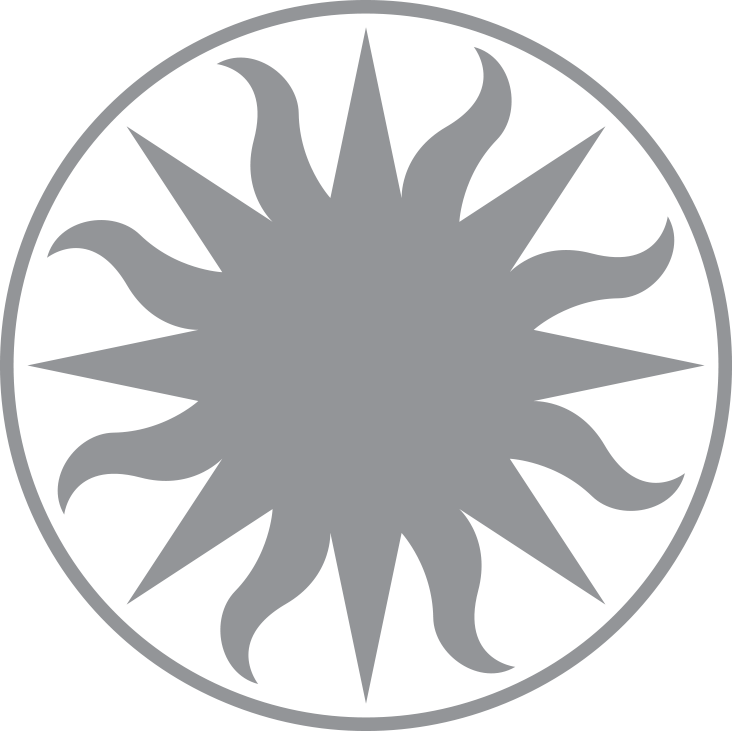 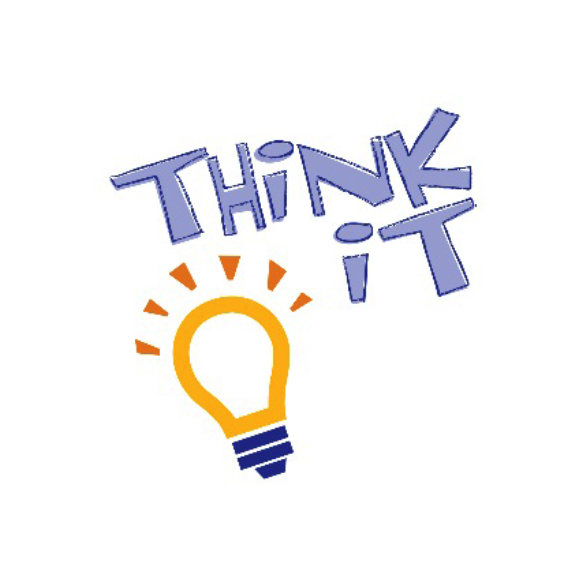 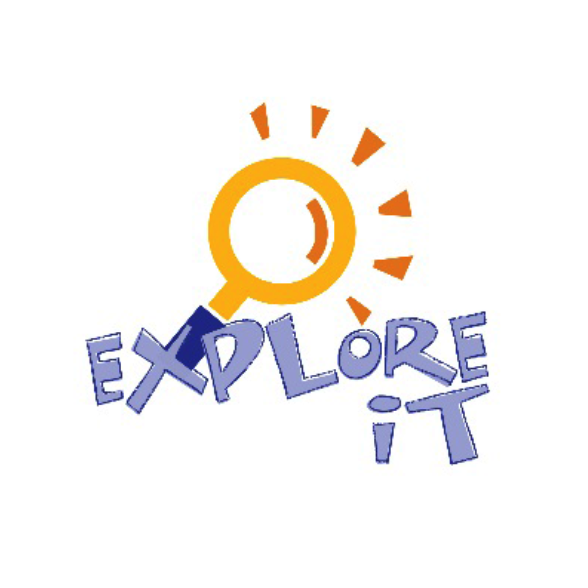 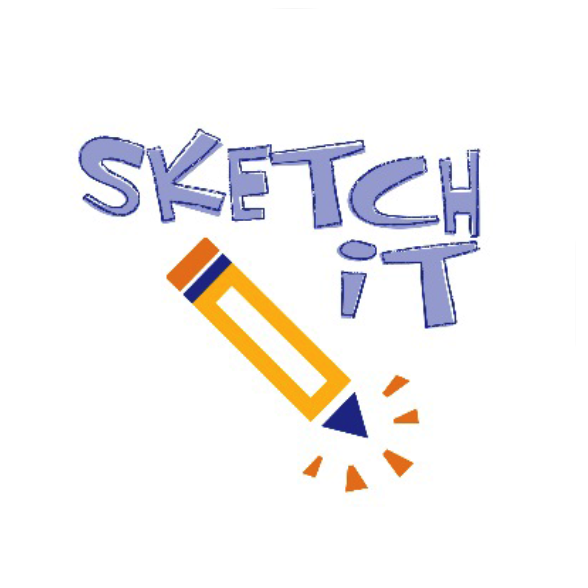 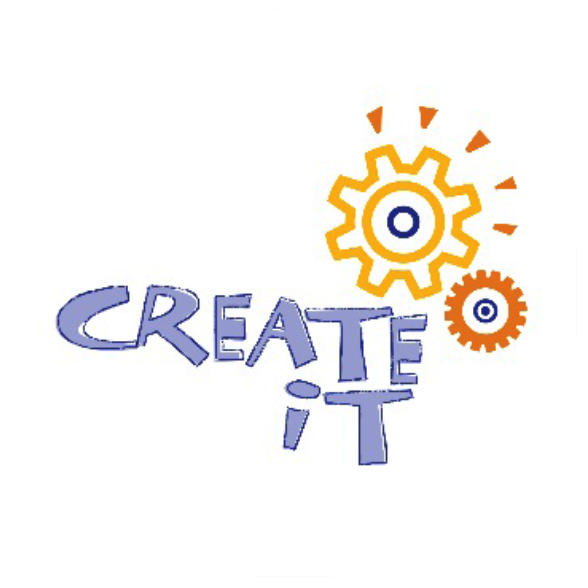 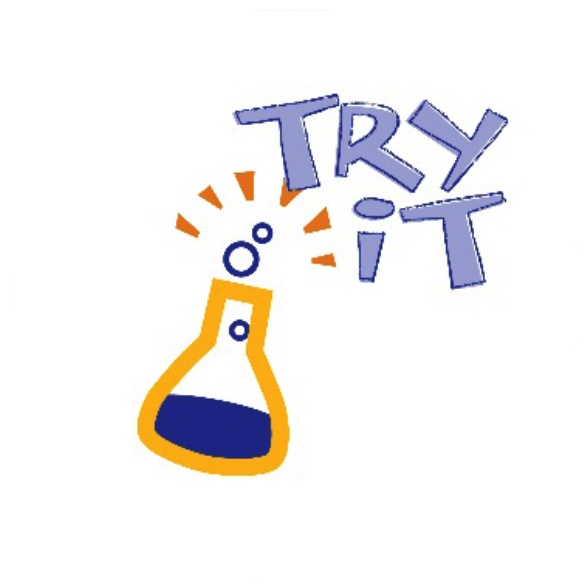 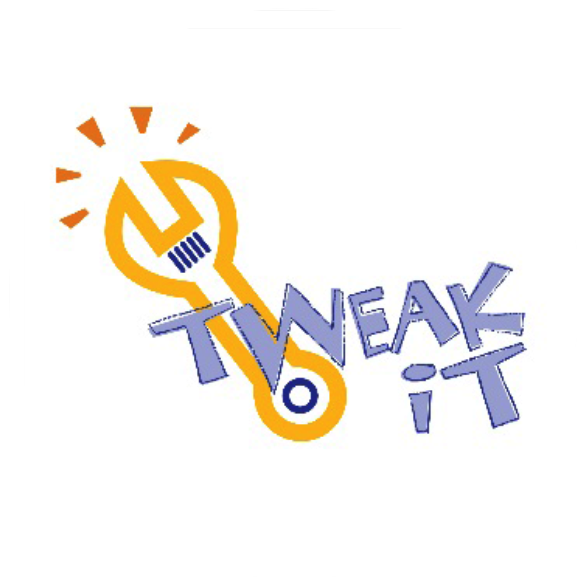 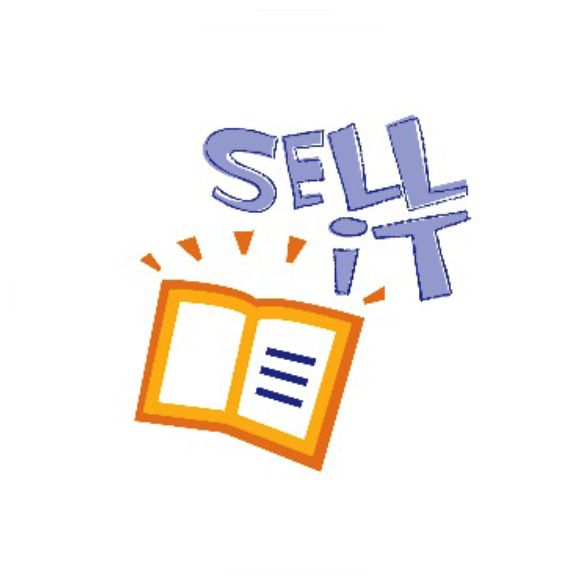 1
2
3
4
5
6
7
[Speaker Notes: In this lesson, you are going to learn how to complete the second step in the invention process, EXPLORE IT, by conducting research on the problem you identified in Step 1.]
Research-Related Inventions
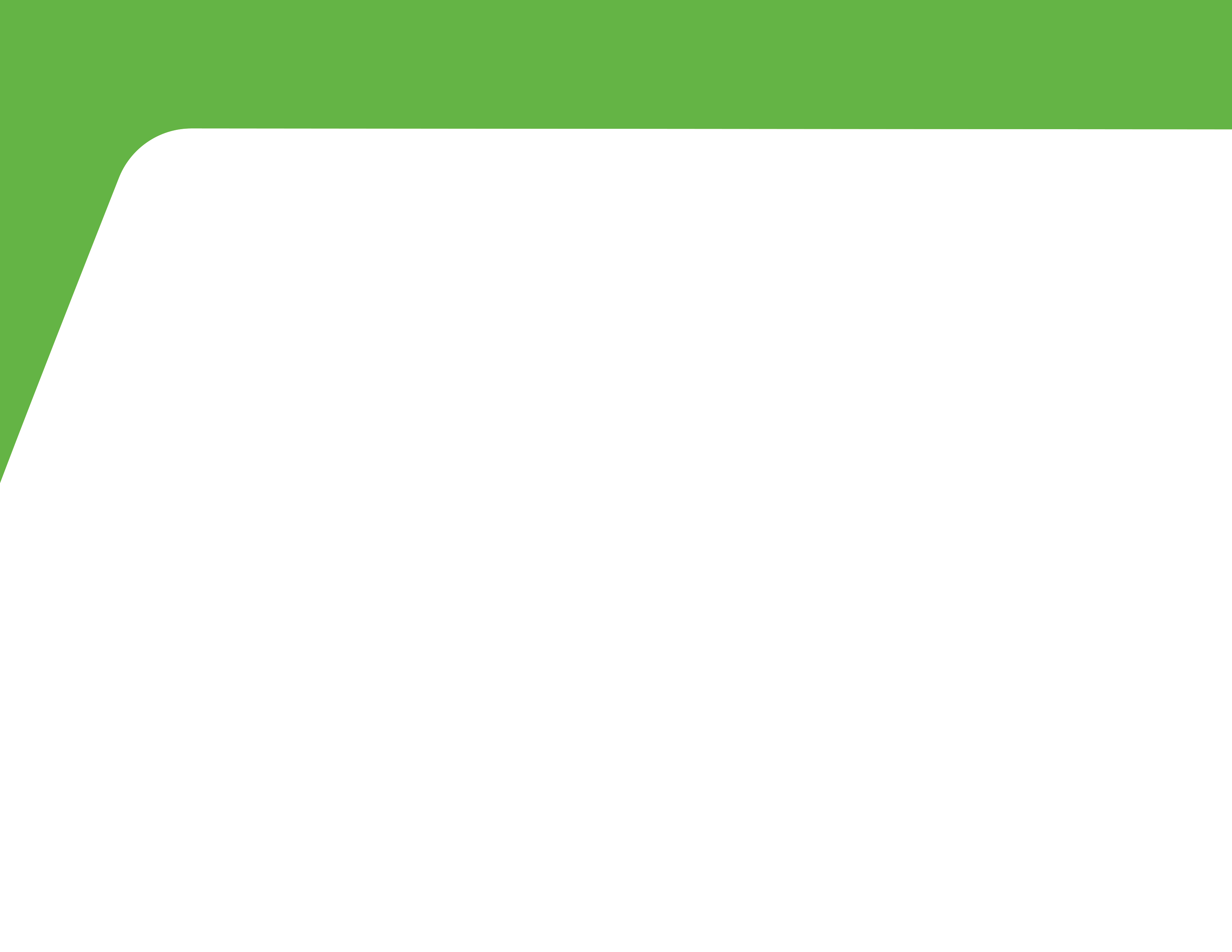 When you invent, you come up with a new and unique way to solve a problem.  


Inventors must do research to see what similar inventions already exist or have been tried before. They learn from what others have already tried, and they make sure that their solutions are new or improvements of past solutions.
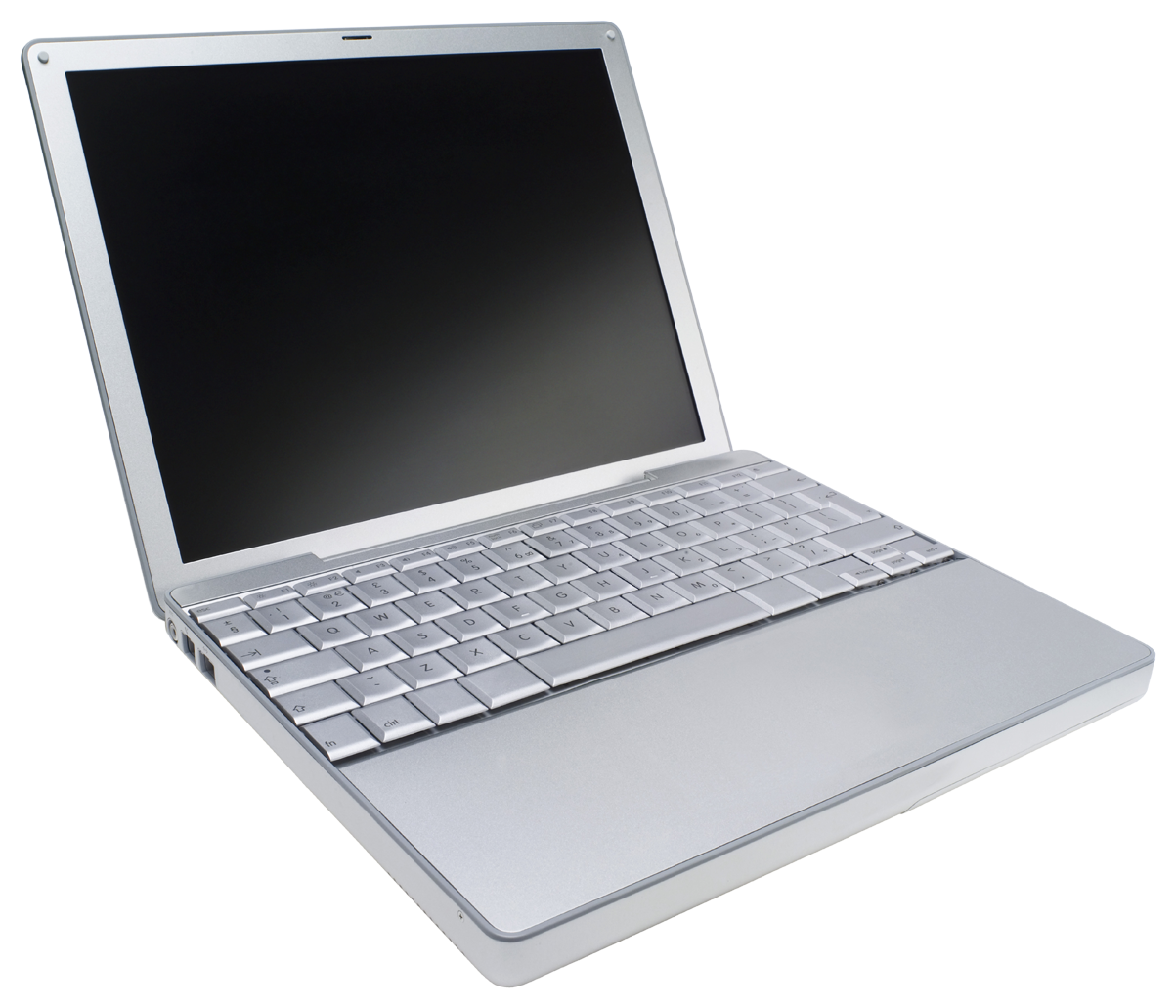 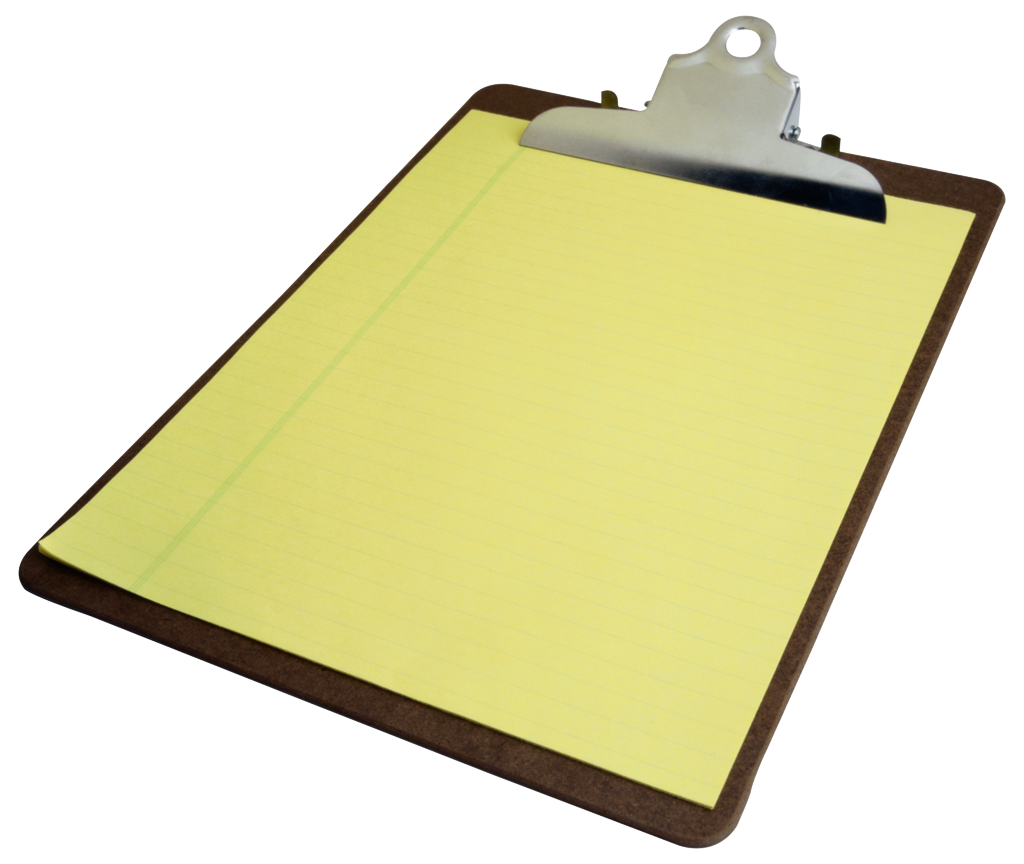 [Speaker Notes: When you invent, you come up with a new and unique way to solve a problem.  Inventors must do research to see what similar inventions already exist or have been tried before, and what other inventors are doing now to address the problem they’ve identified.  They learn from what others have already tried, and they make sure that their solutions are new or improvements of past solutions.]
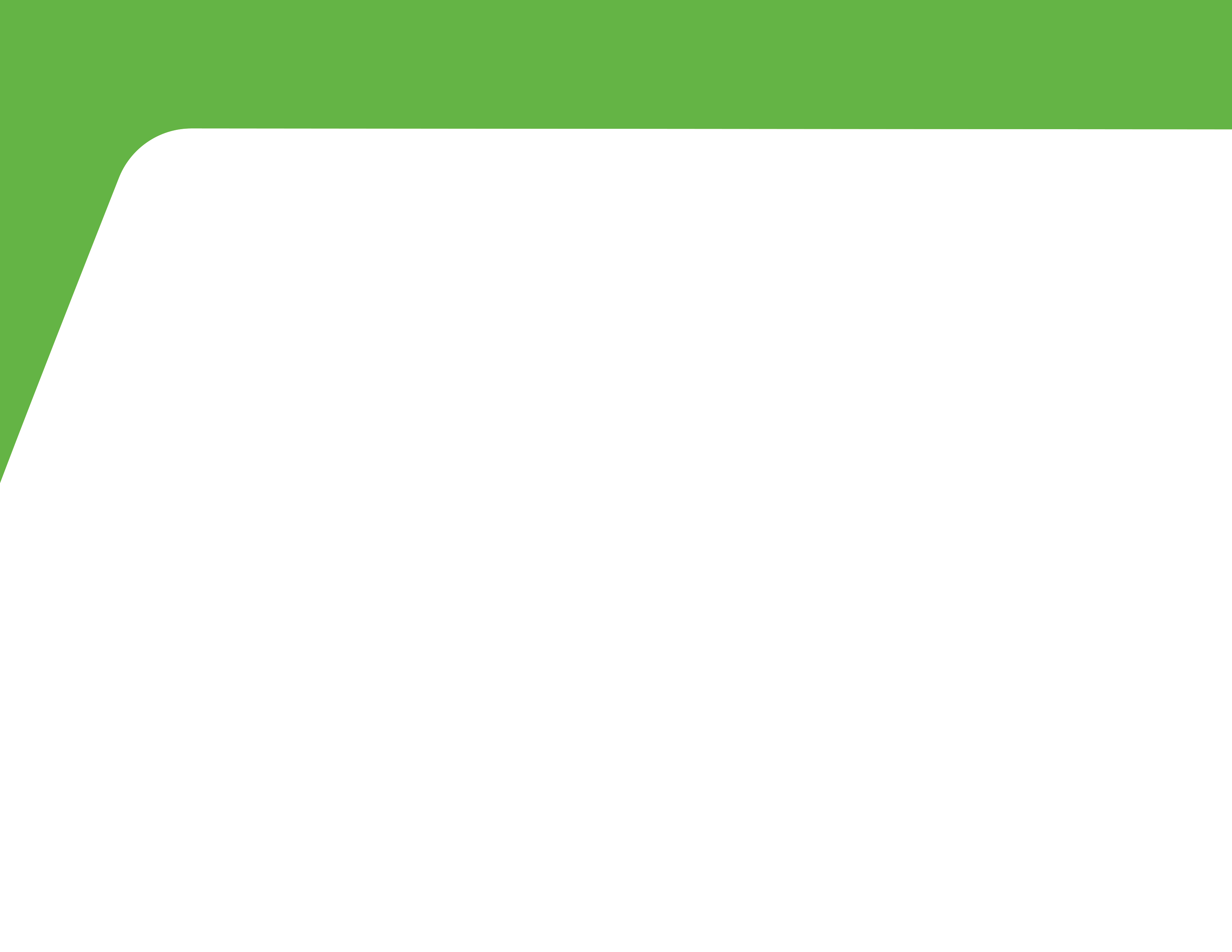 Research-Related Inventions
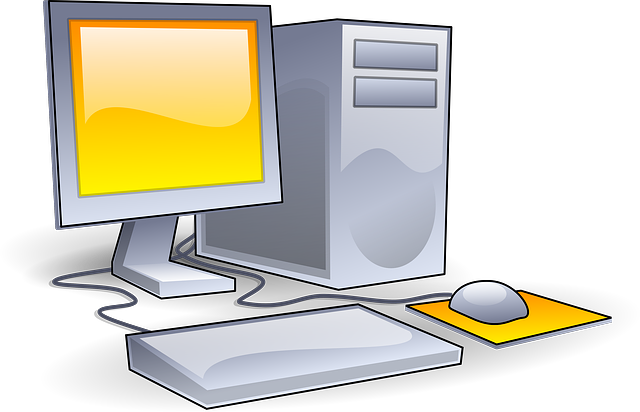 In past Invent It Challenges, students like you have conducted research in different ways:  

Reading books, magazines and newspaper articles about the problem and related inventions
Using online resources to research products related to the problem
Interviewing experts or people experiencing the problem
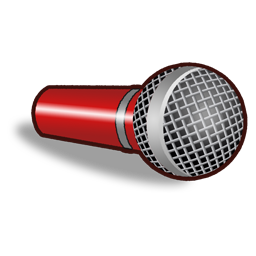 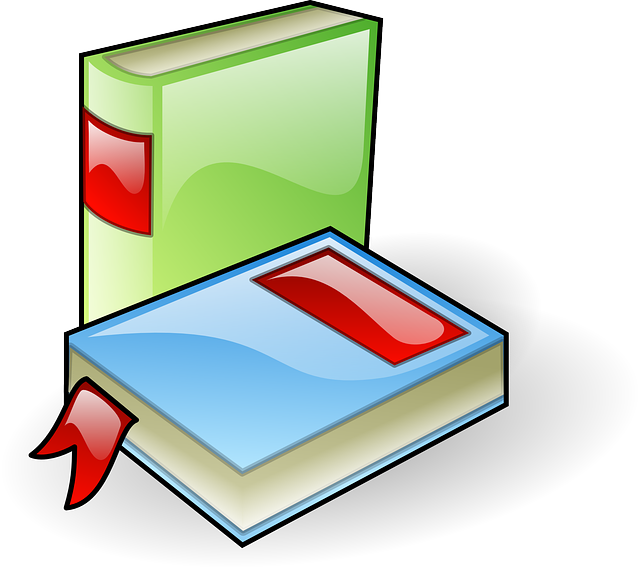 [Speaker Notes: In past Invent It Challenges, students like you have conducted research in different ways:  
Reading books, magazines and newspaper articles about the problem and related inventions
Using online resources to research products related to the problem
Interviewing experts or people experiencing the problem]
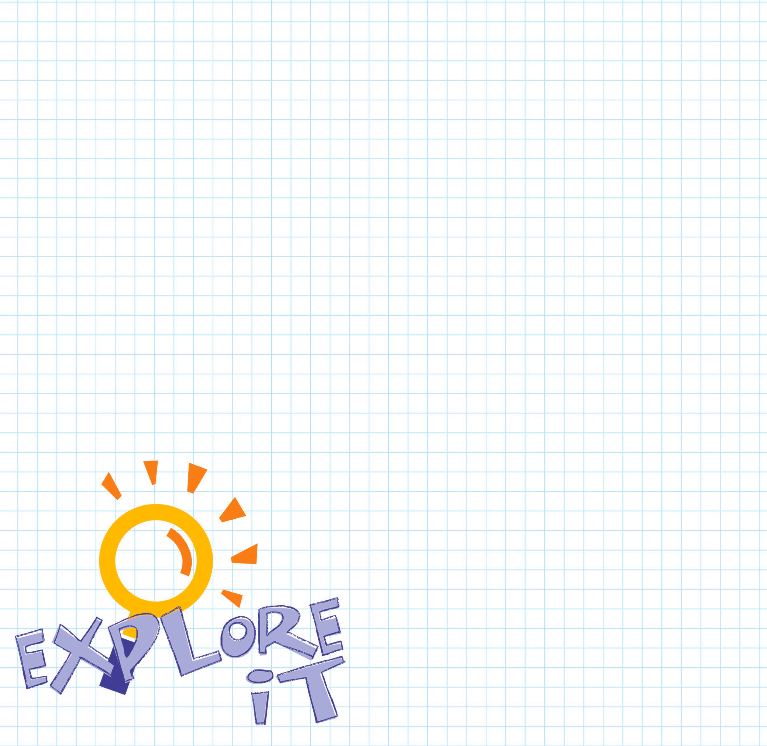 Where, when and why does the problem happen? 
 
Who needs help?  

What has already been done to solve the problem? 
 
What parts of past solutions worked and why?
  
What parts of past solutions didn’t work and why?
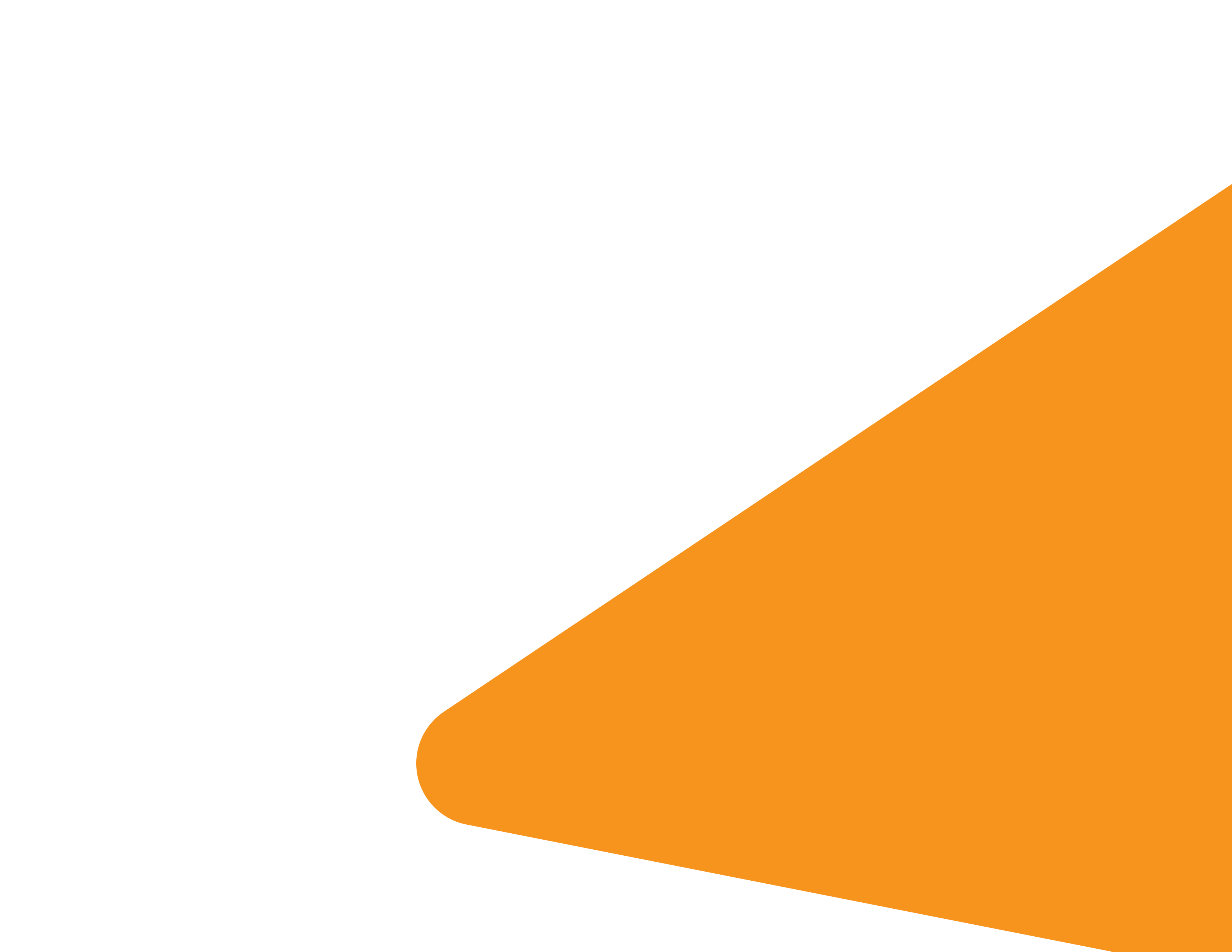 List Your Questions
[Speaker Notes: You are now ready to become an inventor yourself and conduct research. Grab your Inventor’s Notebook and get ready to take notes!  For every source you use, record the name of the source and what you found out.  
 
Begin by listing research questions … questions that target exactly what you want to find out. Here are some examples:
Where, when and why does the problem happen?  
Who needs help?  
What has already been done or invented to help with the problem?  
What parts of past solutions worked and why?  
What parts of past solutions didn’t work and why?

Always think: What helps me define the important elements of my invention?

The information you gather about the problem and past attempts at solving the problem will give you ideas for your own invention!  List the ideas you have in your notebook!
 
If you find that there is already an invention that solves the problem in a way you think you can’t improve on, it’s ok to go back to the Think It stage and identify a new problem to solve!]
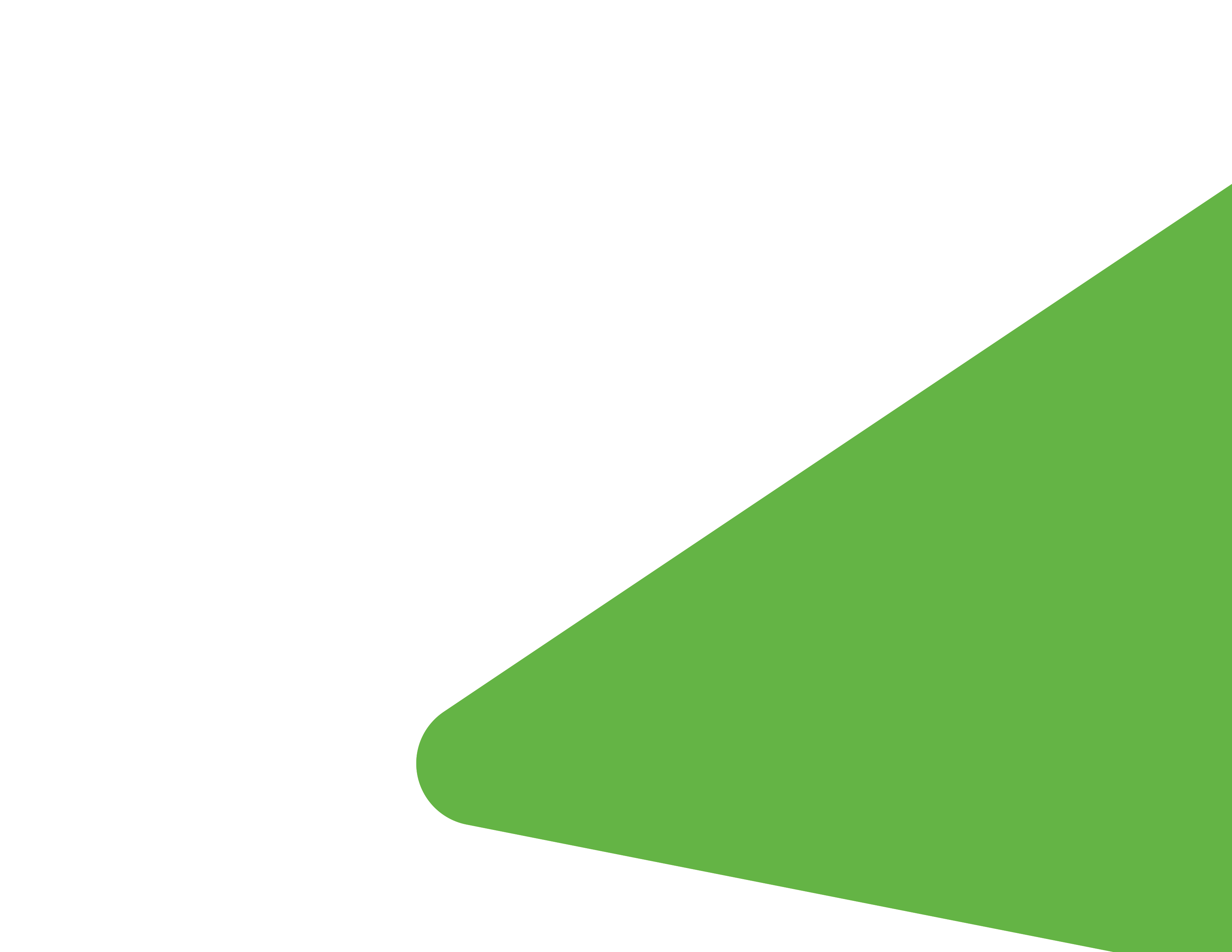 Determine if the sites you are using is reliable.
Verify information with a second source.
Get permission from your parents before conduction an interview.
Look at the bibliographies 
	for other resources.
Keep a record of book pages and website urls so you can locate your information again. 
Take notes!
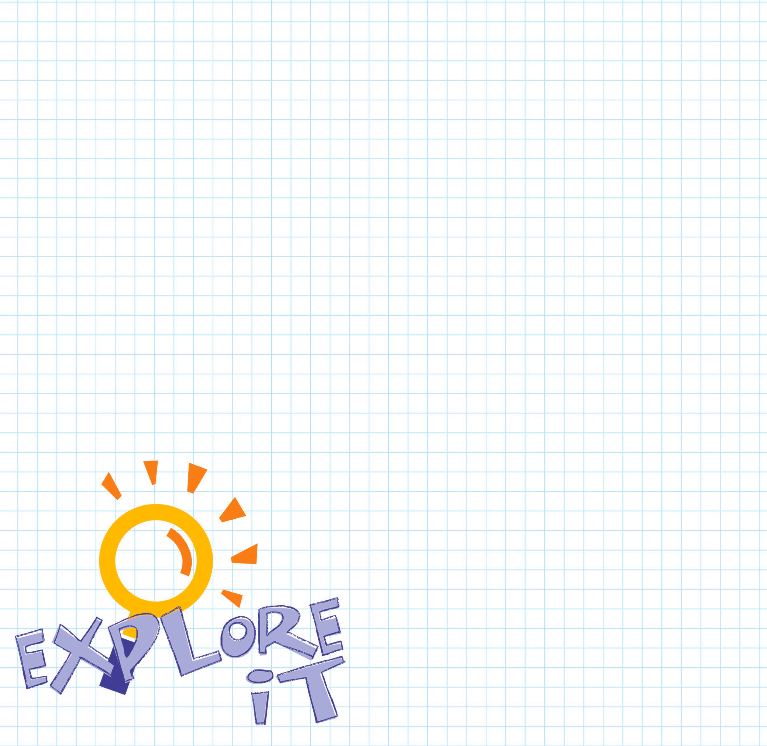 Tips
Use Reliable 
Resources
[Speaker Notes: Begin right now by starting a section in your Inventor’s Notebook titled Explore It!  Then, list your research questions and identify some reliable sources to gather information.  
 

Take notes! Your notes will help you you prepare your entry for submission.  Judges will see that you checked multiple sources and that your research helped you form the idea for your invention!]
That’s the 2nd Step in the Invention Process.
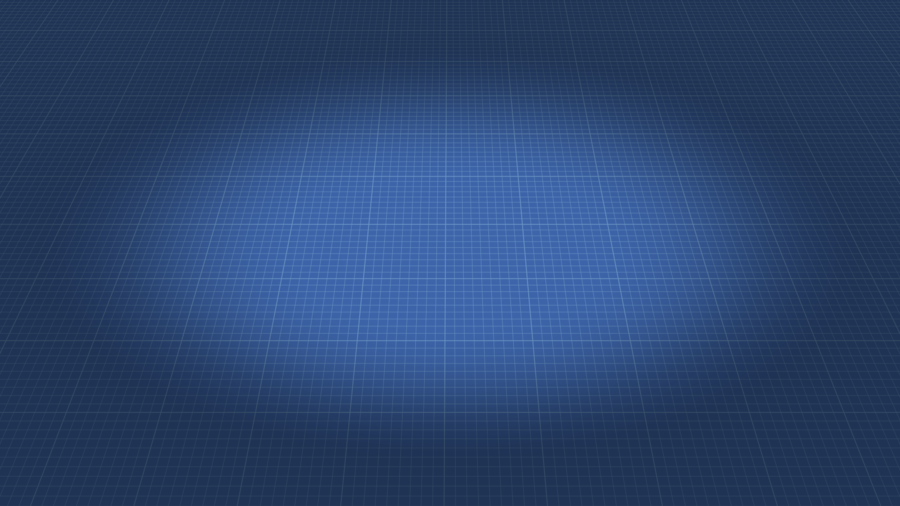 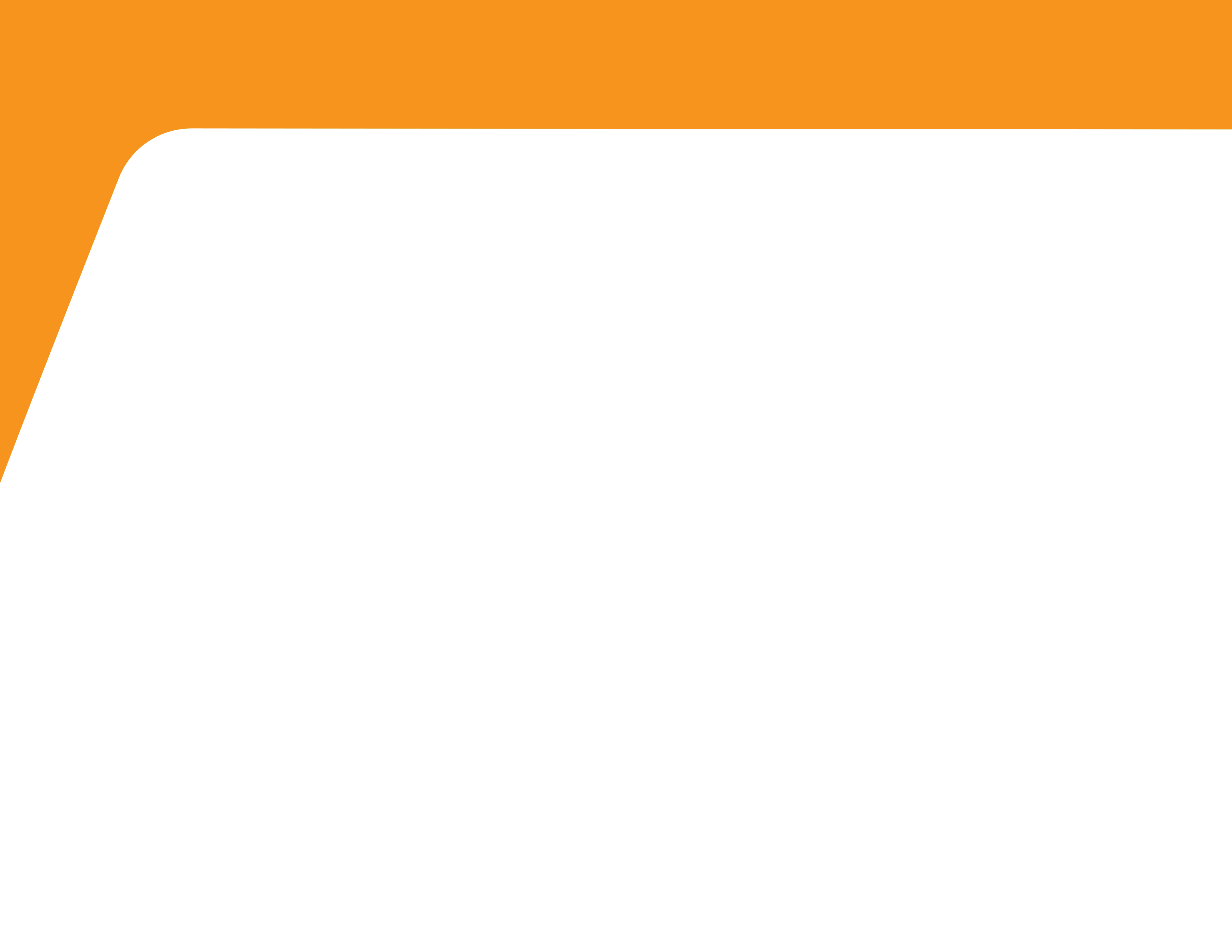 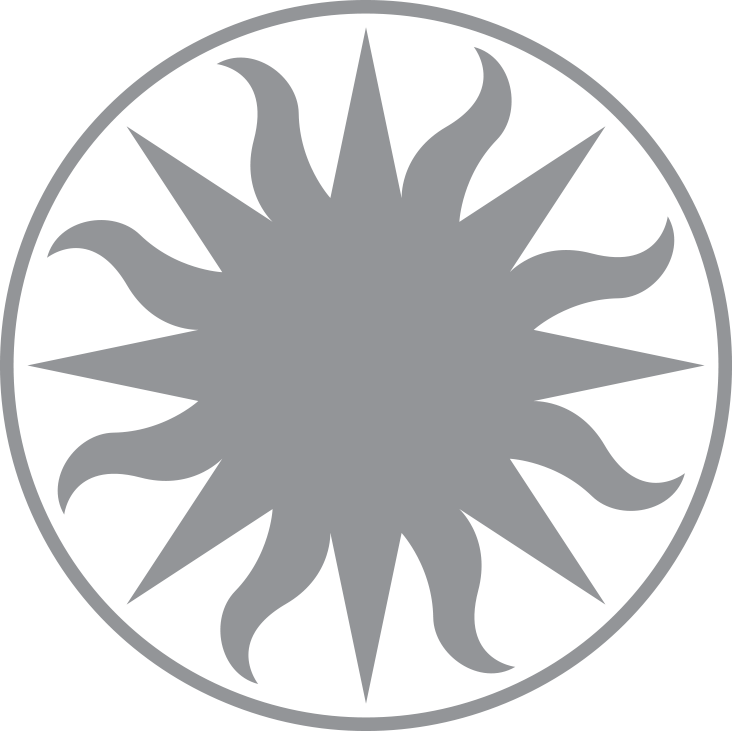 You are now ready to become an inventor yourself and conduct research. 

Grab your Inventor’s Notebook and get ready to take notes!  For every source you use, record the name of the source and what you found out.
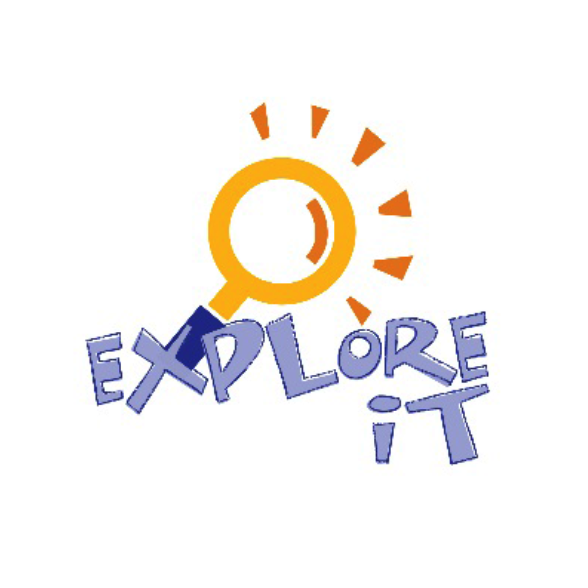 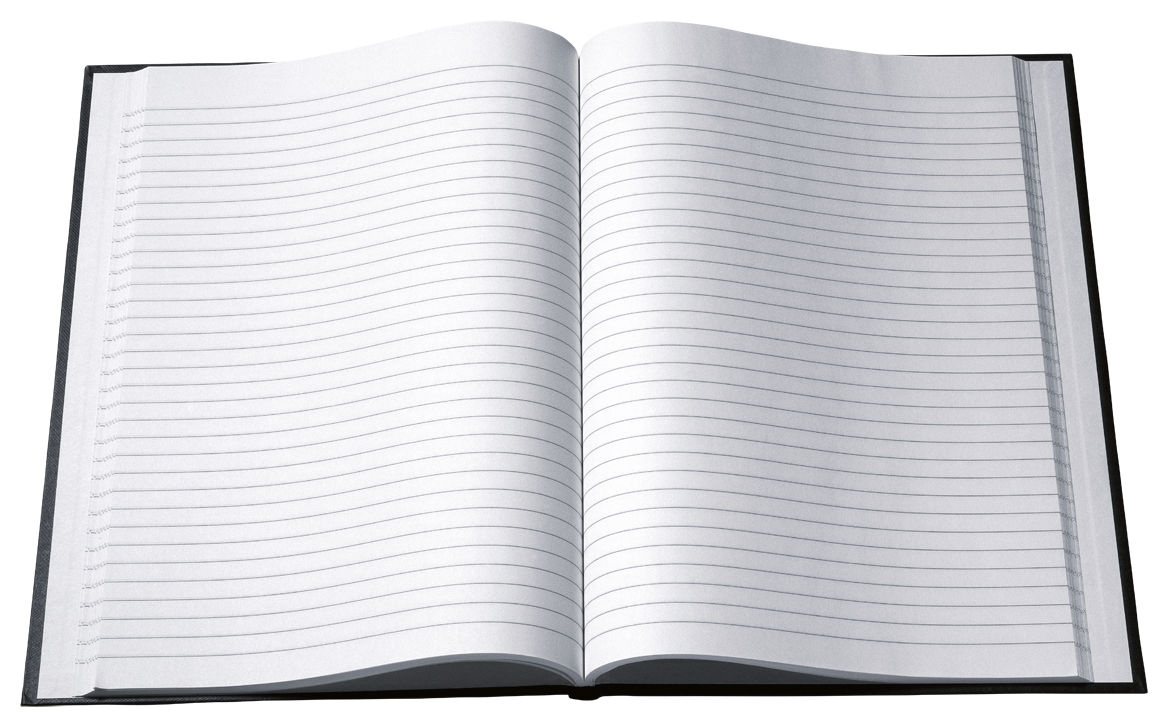 [Speaker Notes: Now you know how to complete Step 2 of the invention process, EXPLORE IT, by generating a list of research questions and finding information that helps you understand what you can create to solve the problem in a new, unique way!]